Физминуткас Машей
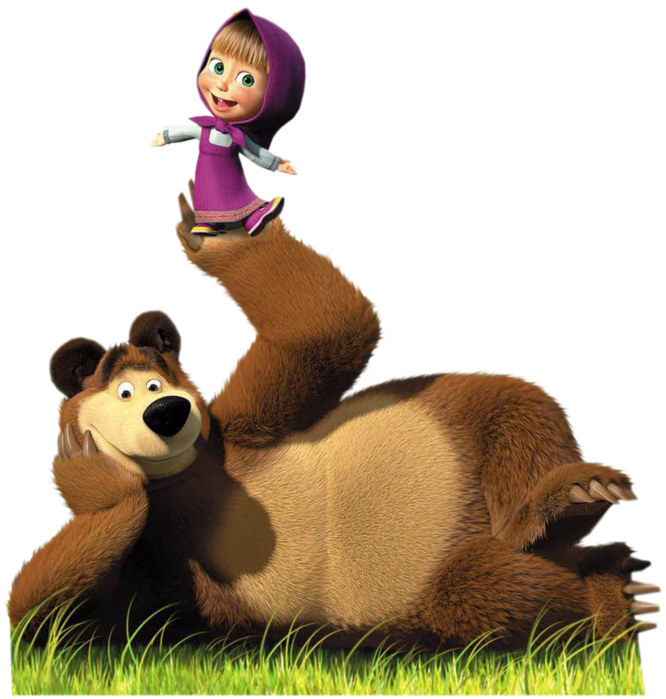 Бабочка
Видишь, бабочка летает, (Машем руками-крылышками.)
На лугу цветы считает. (Считаем пальчиком.)
— Раз, два, три, четыре, пять. (Хлопки в ладоши.)
Ох, считать не сосчитать! (Прыжки на месте.)
За день, за два и за месяц... (Шагаем на месте.)
Шесть, семь, восемь, девять, десять. (Хлопки в ладоши.)
Даже мудрая пчела (Машем руками-крылышками.)
Сосчитать бы не смогла! (Считаем пальчиком.)
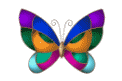 А в лесу растёт черника
А в лесу растёт черника,
Земляника, голубика.
Чтобы ягоду сорвать,
Надо глубже приседать.
Нагулялся я в лесу.
Корзинку с ягодой несу. 



(Ходьба на месте.)
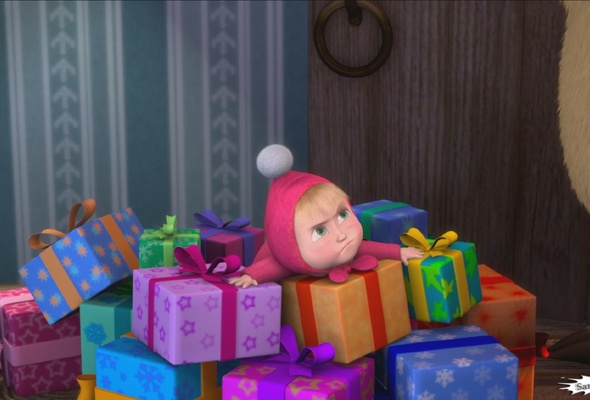 Ванька-встанька
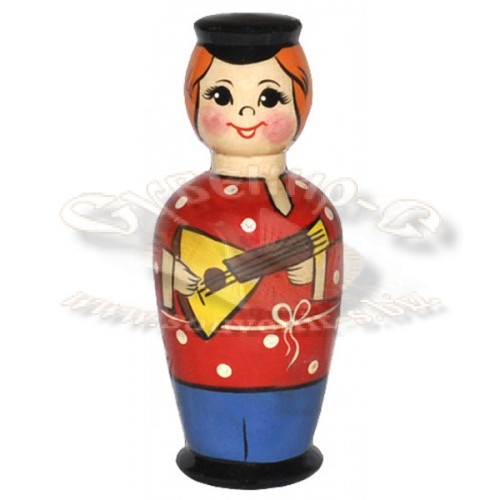 Ванька-встанька, (Прыжки на месте)
Приседай-ка. (Приседания.)
Непослушный ты какой!
Нам не справиться с тобой! (Хлопки в ладоши.)
Ветер
Ветер дует нам в лицо,Закачалось деревцо.Ветер тише, тише, тише.Деревцо всё выше, выше.

(Наклоны)
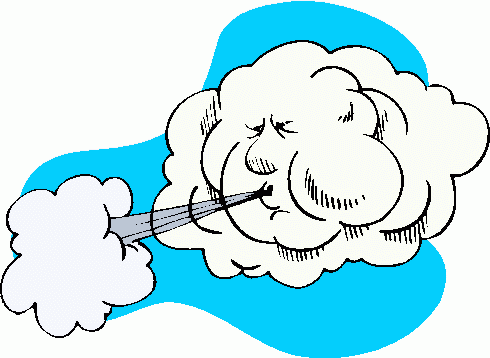 ЗАЙЧИКИ
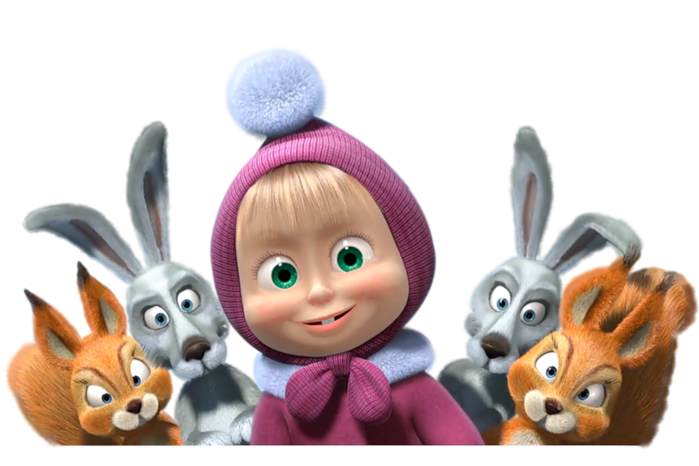 Маленькие зайчикиПрыгают, как мячики.Как они сегодня рады –Веселятся до упада.
(Прыжки)
Танцуй, как хочешь.Зажигай.Повыше ноги поднимай!
К о н е ц !